UNI
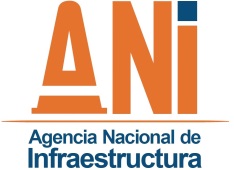 2014
Una Universidad para el futuro de la Infraestructura del país
Grupo Interno de Trabajo de Talento Humano
Contenido
Introducción
Antecedentes
Objetivos
Metodología
Contenidos curriculares 
Beneficios esperados
Conclusiones y Recomendaciones
2
Alcance
Objetivos
Metodología
Programas
Herramientas
Recursos
Estructura y Soportes
3
Antecedentes
Las universidades corporativas son relativamente nuevas en los modelos educativos.
Son una respuesta a las necesidades que sienten las organizaciones públicas y privadas de mantener a sus colaboradores actualizados, desarrollar programas específicos, diseñados a la medida de sus requerimientos y lograr que el conocimiento y las mejores prácticas se identifiquen y transfieran de manera formal y continua. 
Se responde de manera integral a requerimientos instruccionales específicos, que son difíciles de alcanzar a través de las instituciones académicas tradicionales.
Cada día se observan mas universidades corporativas con diseños curriculares y programas reconocidos por instituciones formales de Educación Formal. La calidad, cobertura y alcance de los proyectos educativos internos han contribuido, adicionalmente, a generar espacios de integración y motivación del personal, así como el desarrollo progresivo de las competencias tanto técnicas, como directivas y comportamentales.
Casos de Éxito: McDonald, Novartis, Grupo Carvajal, Compensar, Bavaria.
4
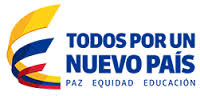 Metodología
La Universidad de la ANI tiene, como universidad corporativa, un carácter cerrado, se utilizarán, sesiones presenciales, grupos foco, estudios de casos, paneles de expertos, dinámicas y talleres de aplicabilidad práctica y herramientas de Tecnología Informática como plataformas e-learning, muy eficaces para transferir los conocimientos y competencias requeridas por la organización, lograr mayor cobertura, aprovechar los recursos, el conocimiento y la memoria institucional a un costo mucho menor que en la formación tradicional y externa.  
Soporte normativo:
Decreto 4665 de 2007 – Plan Nacional de Formación y Capacitación para Empleados Públicos
Decreto 2539 de 2005 – Establece las competencias laborales generales para los empleos públicos de los distintos niveles jerárquicos de las entidades.
Ley 909 de 2004 – Art. 36 Define los objetivos de la capacitación de los empleados públicos.
TALENTO HUMANO
5
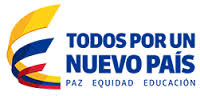 Programas
Cada año la entidad debe desarrollar el Plan Institucional de Capacitación PIC, cuyos objetivos generales para el Sector Público se sintetizan en alcanzar el desarrollo de un conjunto de procesos organizados de educación que sirvan de complemento al nivel académico y de conocimientos requeridos en los perfiles de cada cargo, generando conocimientos, desarrollo de habilidades y cambio de actitudes a fin de Incrementar la capacidad individual y colectiva, contribuir al cumplimiento de la misión institucional, mejorar servicio público y el desarrollo individual.
Los requerimientos de la entidad se identifican, entre otros, a través de
Los Proyectos de Aprendizaje en Equipo (PAE)
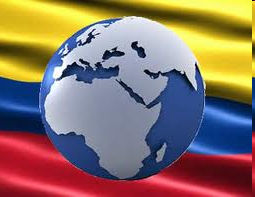 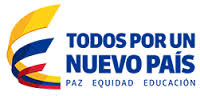 Retos de la Política Nacional de
 Formación y Capacitación
CAPACITACION CON ENFOQUE EN COMPETENCIAS
Impulsar el tema de las competencias como eje de la propuesta pedagógica
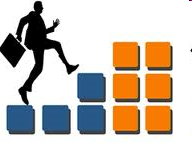 EDUCACION INFORMAL PARA EL TRABAJO Y EL DESARROLLO
Vincular a todos los empleados públicos en procesos de aprendizaje
PRIORIDADES REGIONALES Y NACIONALES
Atender las necesidades concretas de capacitación de las entidades públicas
PROYECTOS DE APRENDIZAJE – PAE A PARTIR DE SITUACIONES PROBLEMICAS
Orientar la gestión de la capacitación bajo el enfoque de Aprendizaje de Equipo
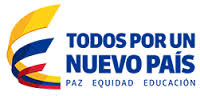 Lineamientos Pedagógicos Política Nacional de Formación y Capacitación
Educación basada en problemas

Capacitación en forma de proyectos de aprendizaje

Establecimiento de estrategias internas  y externas para potenciar el aprendizaje de los equipos.

Evidencias de desarrollo individual para la evaluación de aprendizajes
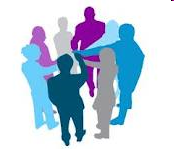 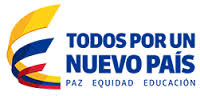 Guía Temática Plan Nacional de
 Formación y Capacitación para Empleados Públicos
Requerimientos corporativos/ Programas desarrollados en la ANI
2012: Herramientas para Equipos de Alto Desempeño
2013: Habilidades Gerenciales
2014: Negociación y solución de Conflictos
2015: Desarrollo de Competencias de Supervisión
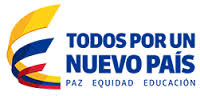 Enfoque Pedagógico 
Constructivismo
La educación como un proceso permanente  - de sujeto pasivo a sujeto activo.
De instrucción a construcción permanente del conocimiento.
El individuo o grupo descubre, elabora, reinventa y hace suyo el conocimiento.
El conocimiento se construye: interacción activa y productiva entre los significados que el individuo ya posee y las informaciones que llegan desde el exterior. 
Aprender a aprender
El verdadero aprendizaje: Los individuos se auto gestionan. Contribuye al desarrollo y humanización del individuo.
El Aprendizaje Colaborativo
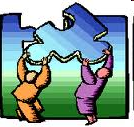 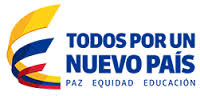 Herramientas, Recursos
Estructura y soportes
Una de las principales ventajas del proyecto de UNIANI, es el ahorro en recursos económicos y logísticos. 
De acuerdo con la directiva presidencial y los compromisos de austeridad en las diferentes acciones de la entidad, esta iniciativa nos permite utilizar herramientas tales como la plataforma e-learning ya adquirida previamente
Experticia interna en cada temática
Utilización de salas propias
Ahorro en transporte y honorarios de docentes externos ( Se proponen incentivos no monetarios para los internos)
Se cuenta con la estructura del Grupo interno de trabajo de Talento Humano y el soporte de los funcionarios en metodología, docencia y temas específicos.
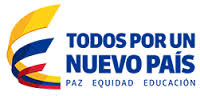 Cronograma